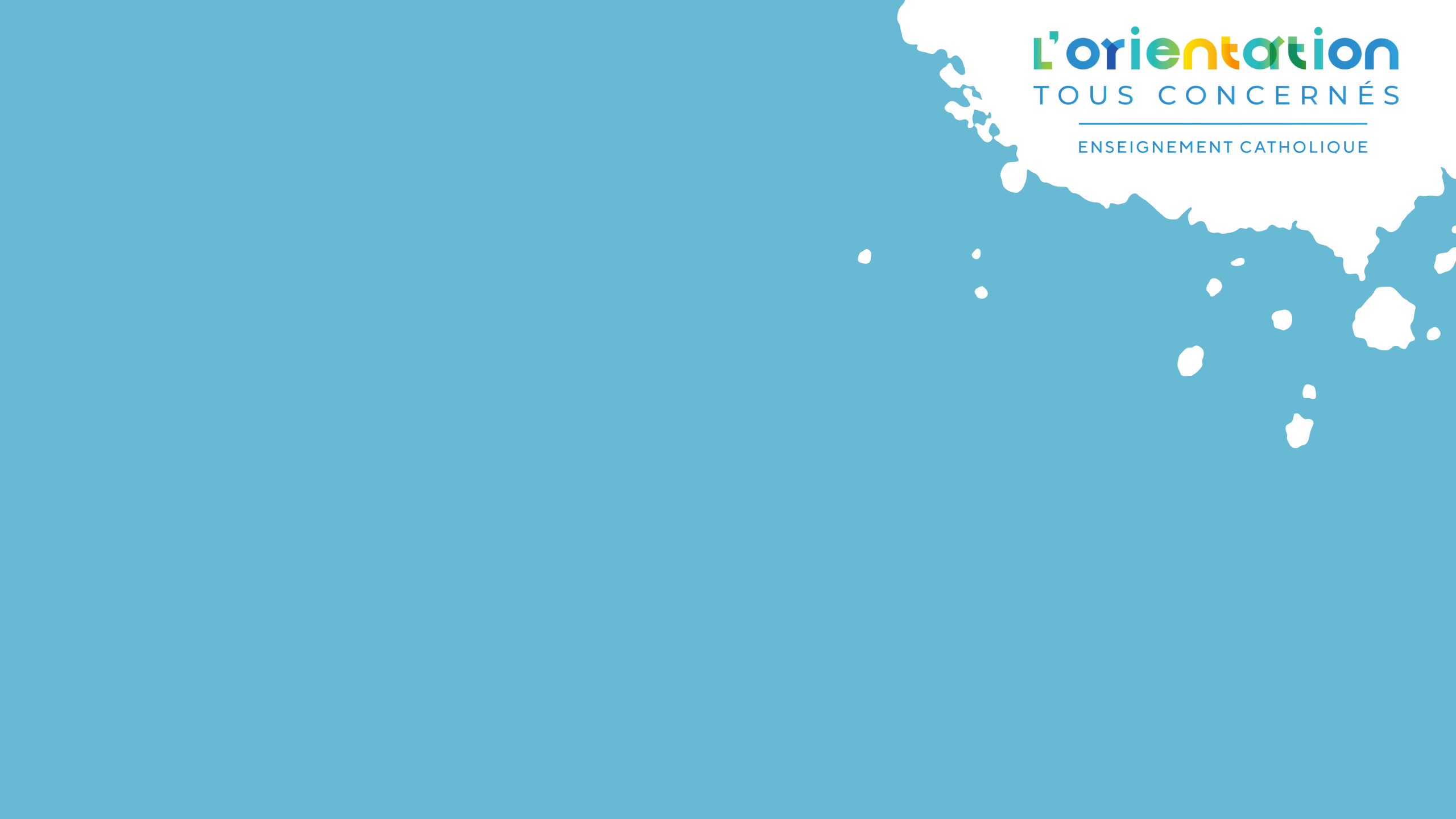 Mieux connaître les possibilités de parcours Post Bac…
22 novembre 2022
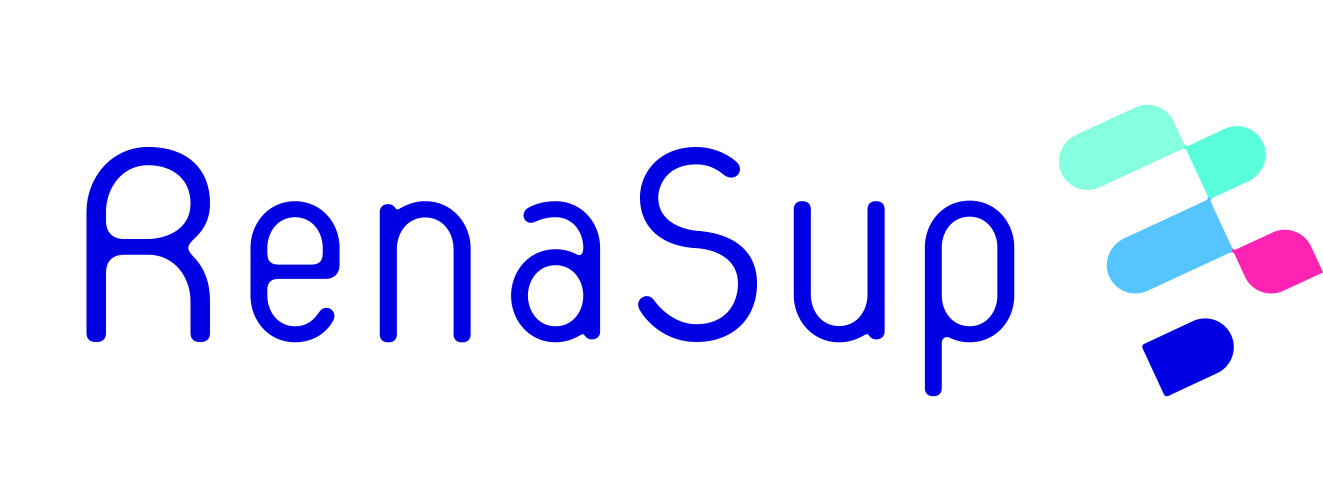 Doctorat
300
ects
Ecoles 
Post Bac
Grandes 
Ecoles 
MS
Master 2
Grandes 
Ecoles 
PGE3

PGE2

PGE1
240
ects
Master 1
Ecoles
 spécialisées
Ex IFSI,
Ortho
Bachelors
Licence 3
Licence
 Pro 3
BUT
180
ects
Bachelors
CPGE 2
BTS 2
BUT 2
Licence
 Pro 2
Licence 2
120
ects
Bachelors
CPGE 1
BTS 1
Licence
 Pro 1
Licence 1
BUT 1
60
ects
C
R
E
D
I
T
S
BACCALAUREAT
FOCUS SUR LES BACHELORS
Reconnaissance
 officielle 
de qualification
 niveau 6
Accès à certaines AST2
Pas de
reconnaissance
 officielle
Reconnaissance en ECTS
Ouvrant l’accès 
aux Masters et concours AST2 d’Ecoles
Bachelor
Maison
Bachelor
RNCP
Bachelor
d’université
étrangère
Bachelor
Visé
Bachelor
Universitaire 
de 
Technologie
Bachelor
A 
Grade 
de licence
FOCUS SUR LES BACHELORS
BBA de certaines Ecoles
 comme ESSEC ou EdhecC
Bachelor
4
Modèle standard
 en 3 ans
Modèle suspendu
 en 1 an (Top up)
Bachelor
3
Bachelor
3
Bachelor
3
L2/BTS2
Bachelor
2
Bachelor
2
Bachelor
1
L1/BTS1
Bachelor
 1
BACCALAUREAT
FOCUS SUR LES ETUDES DE SANTE
Soit un nouveau schéma global du premier cycle des études de Santé
Quatre  L3 de Santé
L3 autre domaine que la Santé
3ème  année d’études d’auxiliaires médicaux
(Soins Infirmiers, Orho-….)
Médecine
Maïeutique
Odontologie
Pharmacie
L2 autre domaine que la Santé
Avec mineure santé
2ème  année d’études d’auxiliaires médicaux
(Soins Infirmiers,Orho-….)
Quatre  L2 de Santé
Médecine
Maïeutique
Odontologie
Pharmacie
SELECTIONS Ecrit  ou Ecrit+ Oral Quotas par formation d’origine (50% maxi pour la L1 Santé)
Licence  Accès Santé (LAS)
L1 d’un autre domaine comme Sc Physique, Biologie, Staps, Psycho, Sc Sociales,….. 
avec Mineure Santé (10% mini)
1ère année d’études d’auxiliaires médicaux
(Soins Infirmiers, Orho-….)
Parcours Accès Spécifique Santé (PASS)
L1 de Santé 
Avec Mineure d’un autre domaine comme Sc Physique, Staps,  Biologie, 
Psycho, Sc Sociales
CONVENTION
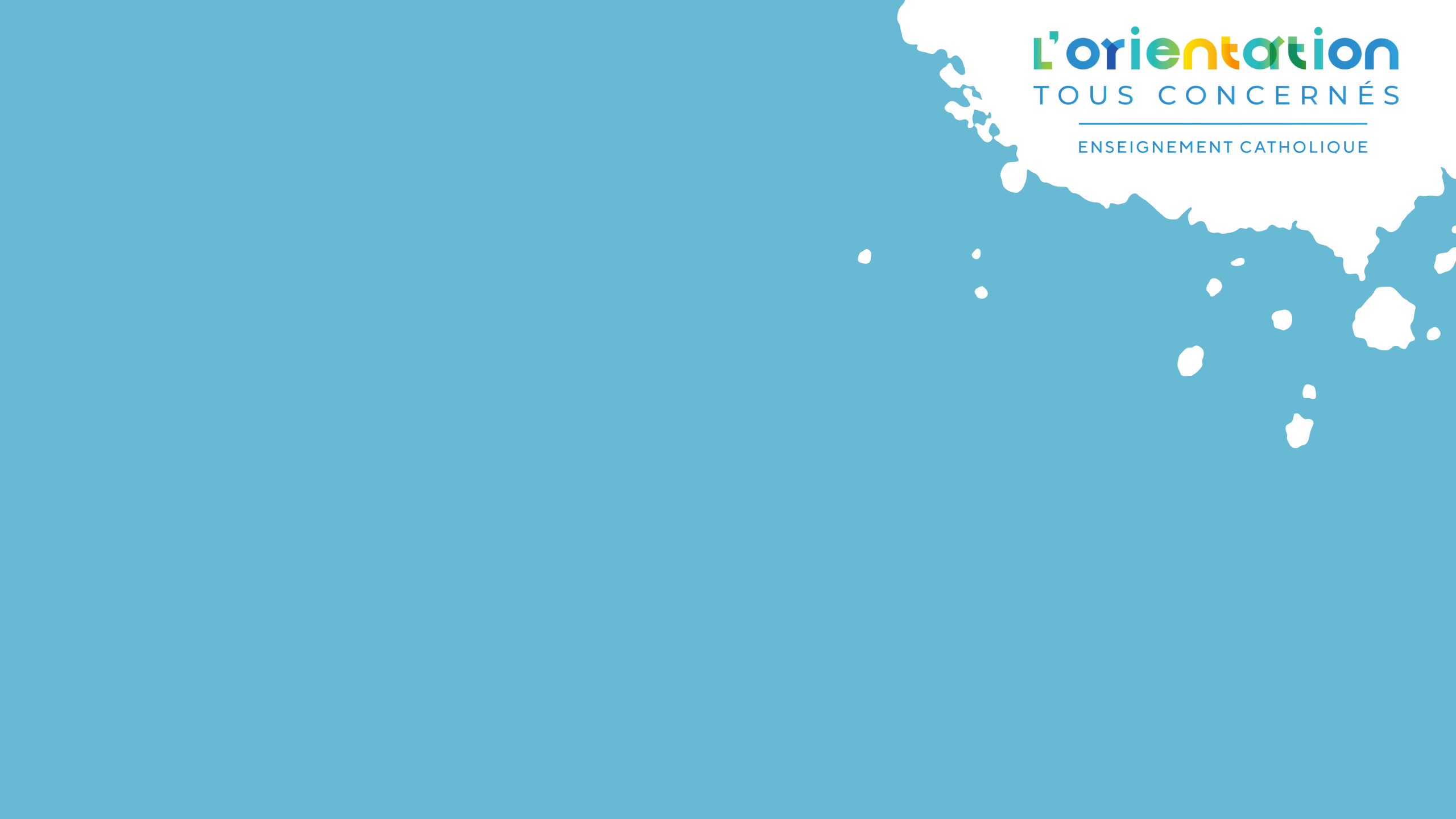 FOCUS SUR L’ALTERNANCE
Deux modalités : 
Le contrat d’apprentissage qui relève de la formation initiale et le  Contrat de Professionnalisation qui relève de la formation continue (Pas les mêmes fonds ni les mêmes règles) .
Bon moyen de démocratiser certaines formations coûteuses car la règlementation indique que l’apprentissage doit être gratuit pour le jeune et sa famille et que le jeune touche une rémunération

Facteur d’insertion plus aisée et aide à mieux faire le lien contenus de formation, applications au monde professionnel.

-  Le temps en entreprise est aussi un temps de formation par la pratique.
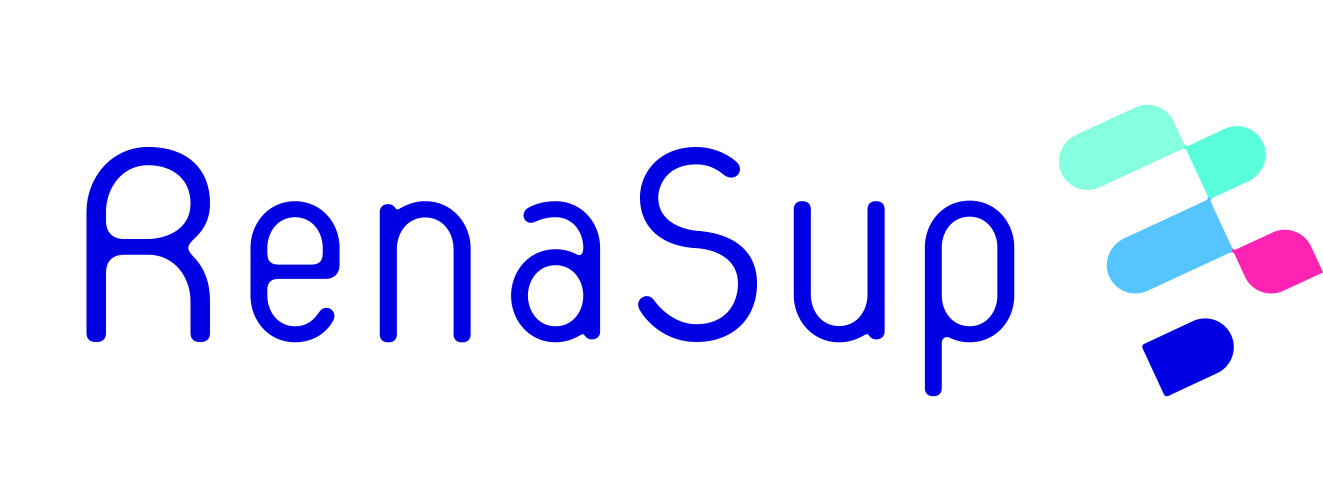 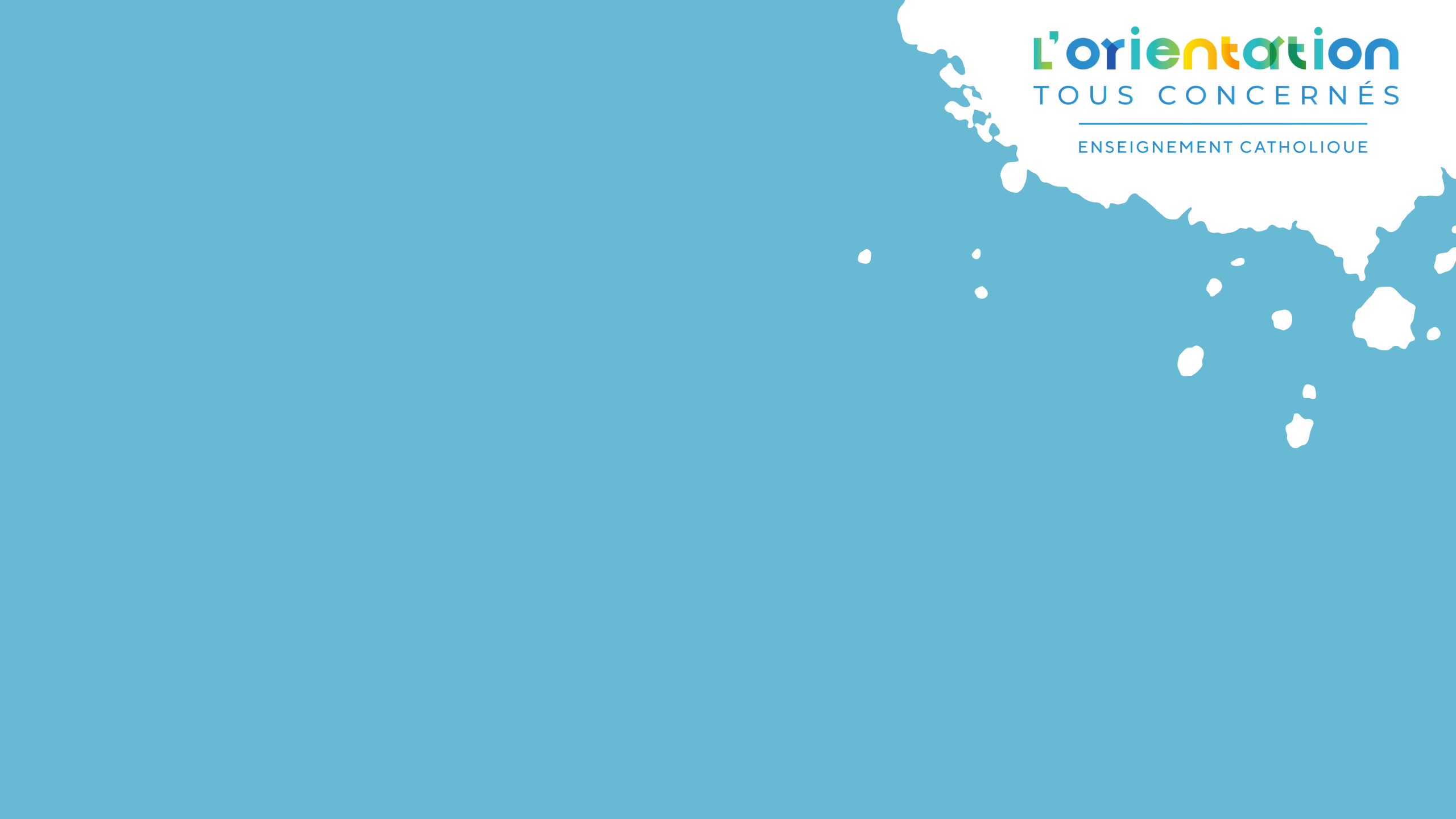 FOCUS SUR L’ALTERNANCE
Deux modalités : 
Le contrat d’apprentissage qui relève de la formation initiale et le  Contrat de Professionnalisation qui relève de la formation continue (Pas les mêmes fonds ni les mêmes règles) .

Attention, ce n’est pas une solution de facilité:

Le diplôme préparé est le même avec les mêmes exigences que pour les étudiants à temps plein

Une semaine Cours + Entreprise=35 heures (souvent 2 jours en Ecole-Université/3 jours en entreprise)

Pas de congés scolaires mais 5 semaines par an.
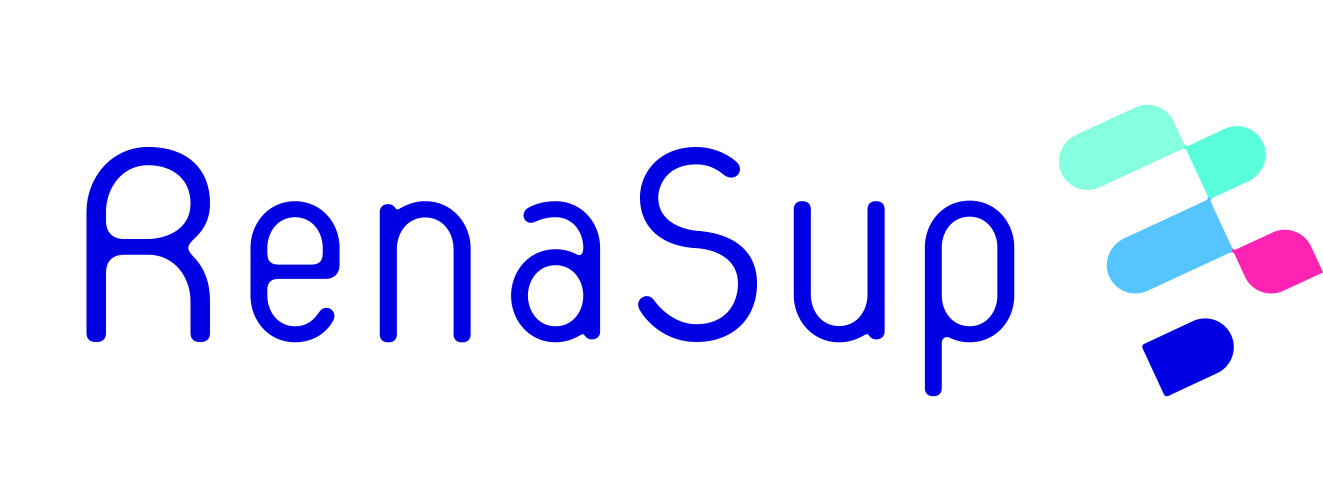 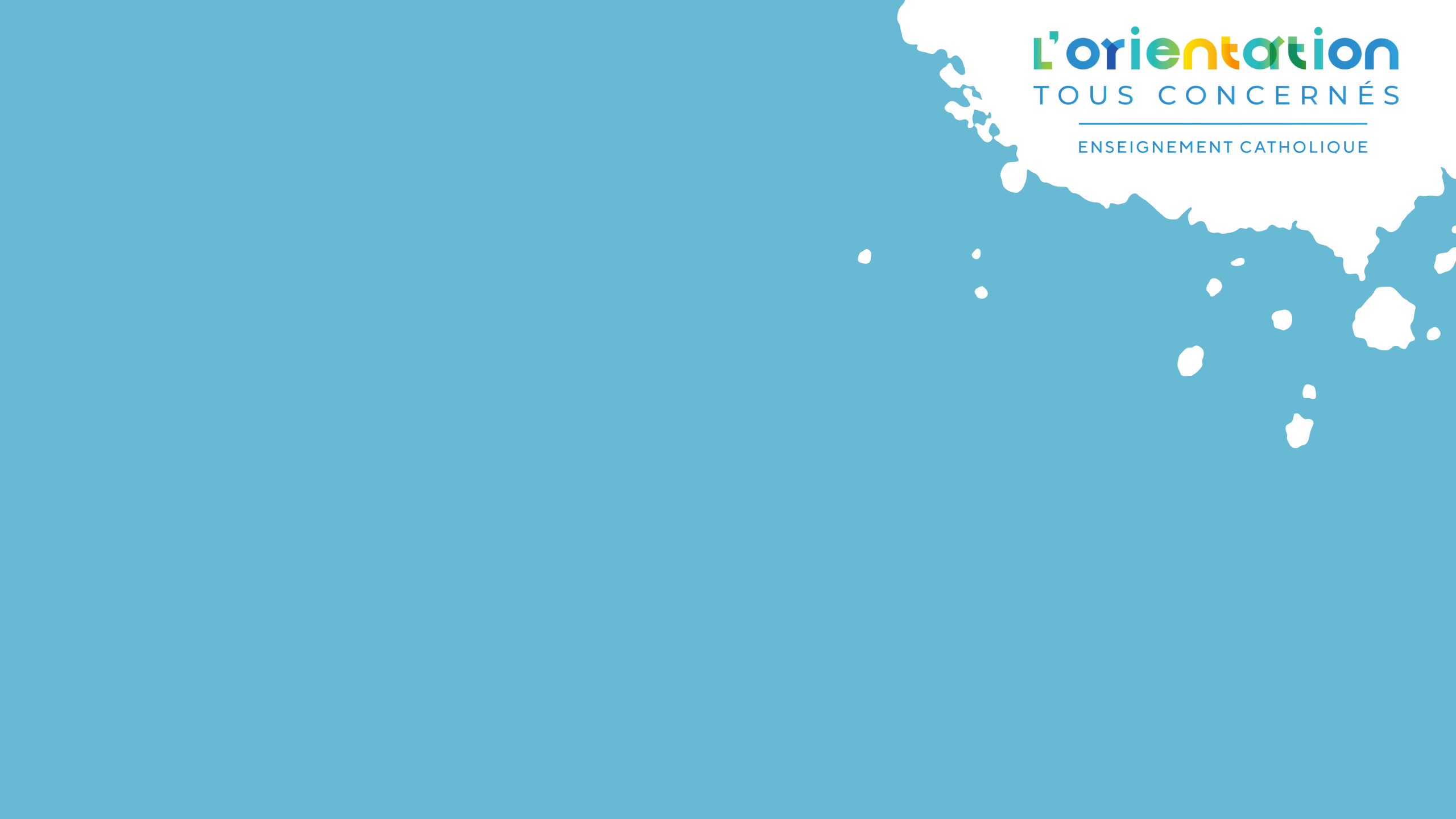 Merci pour votre attention
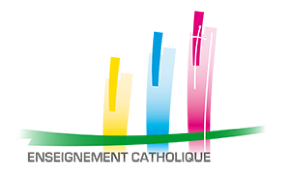 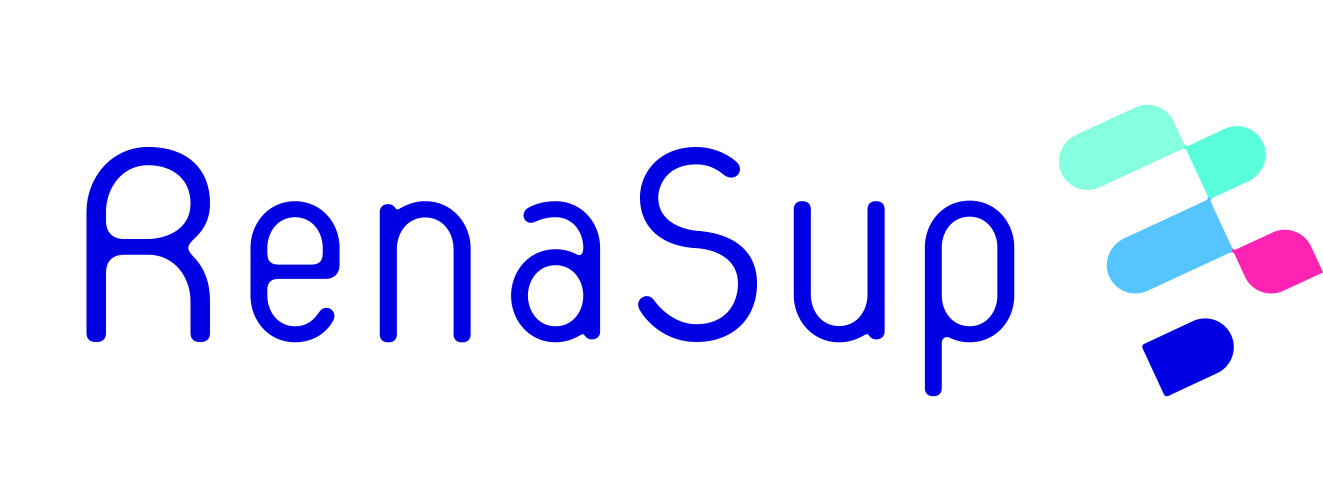